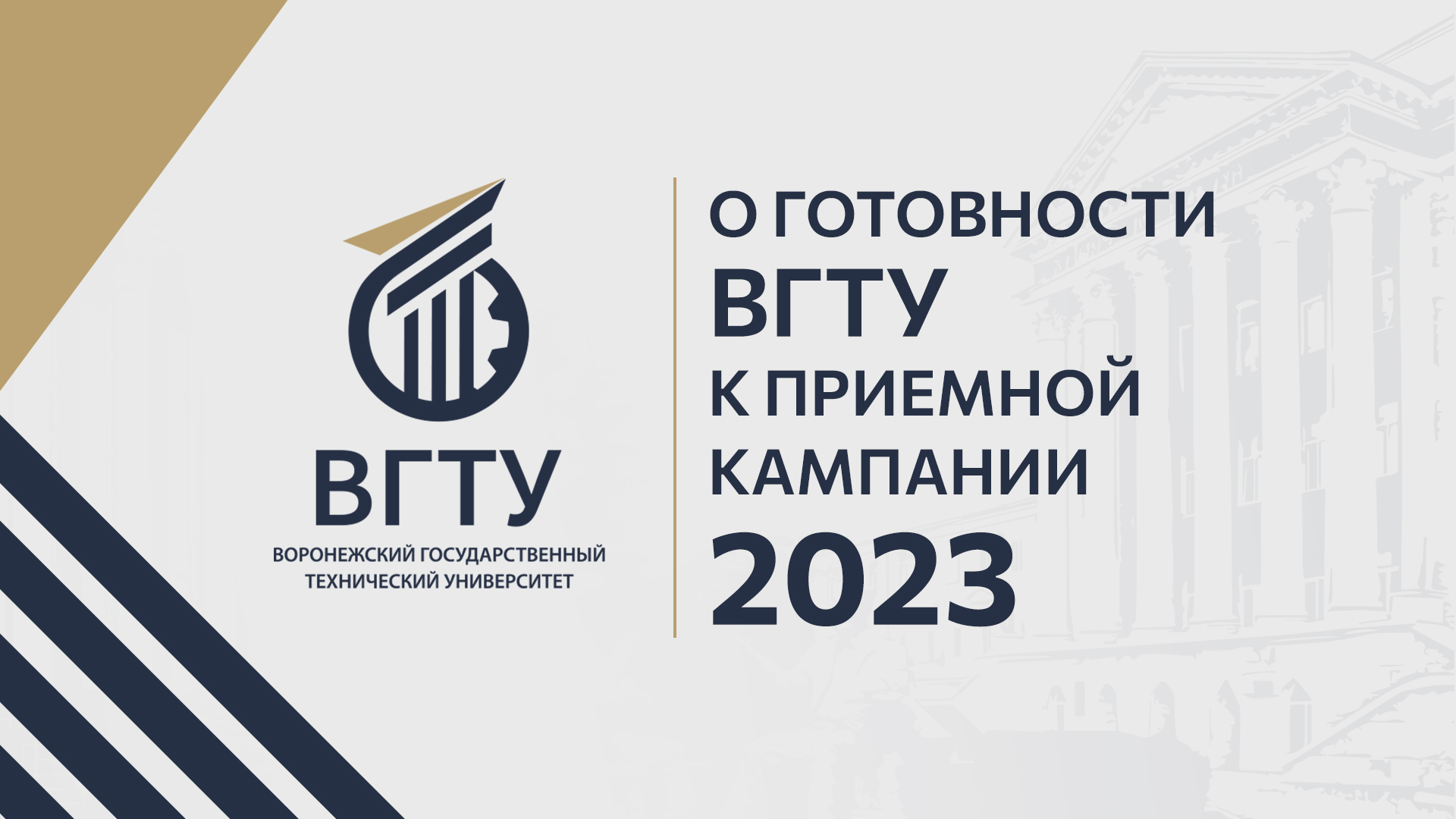 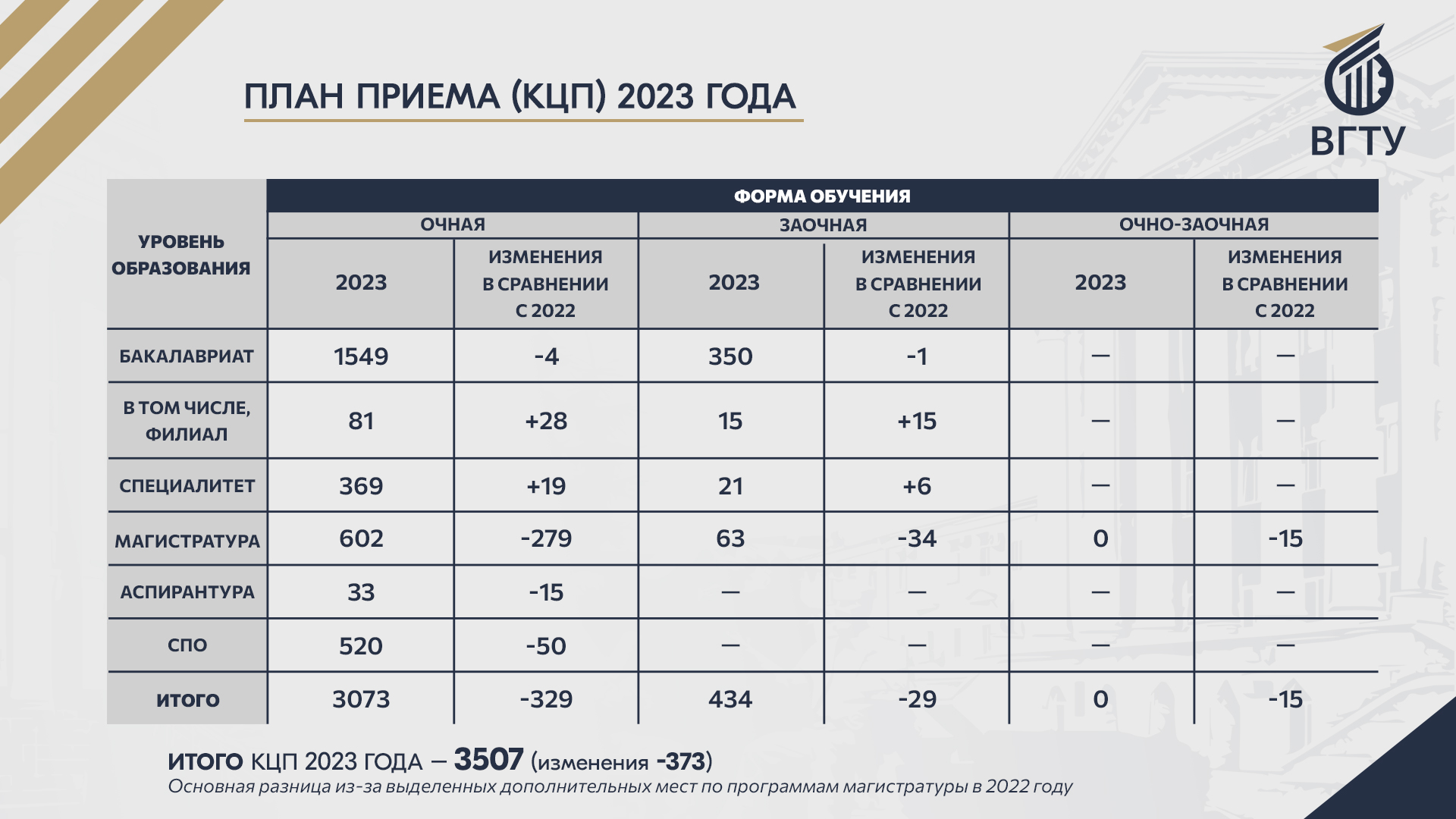 6
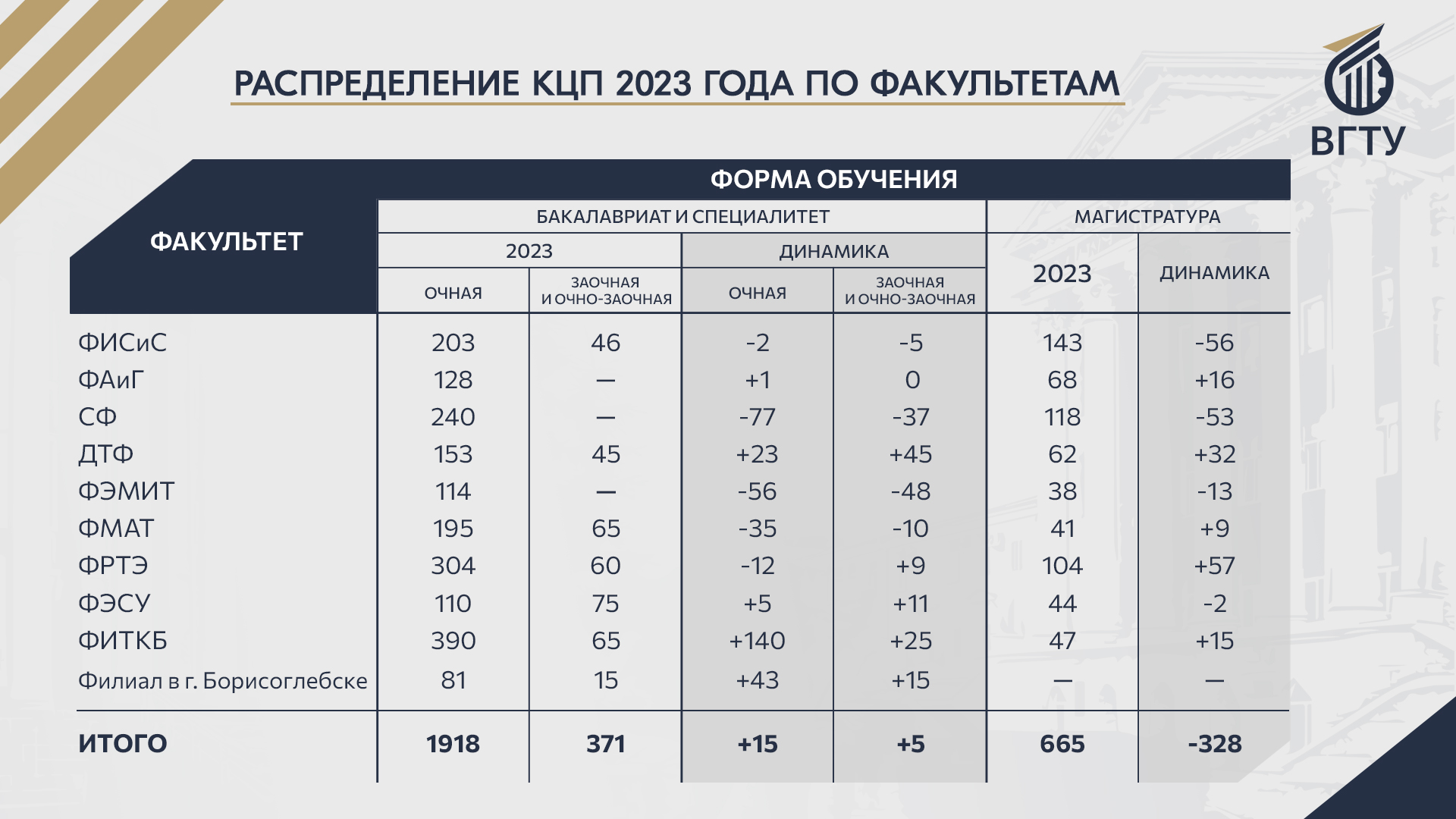 7
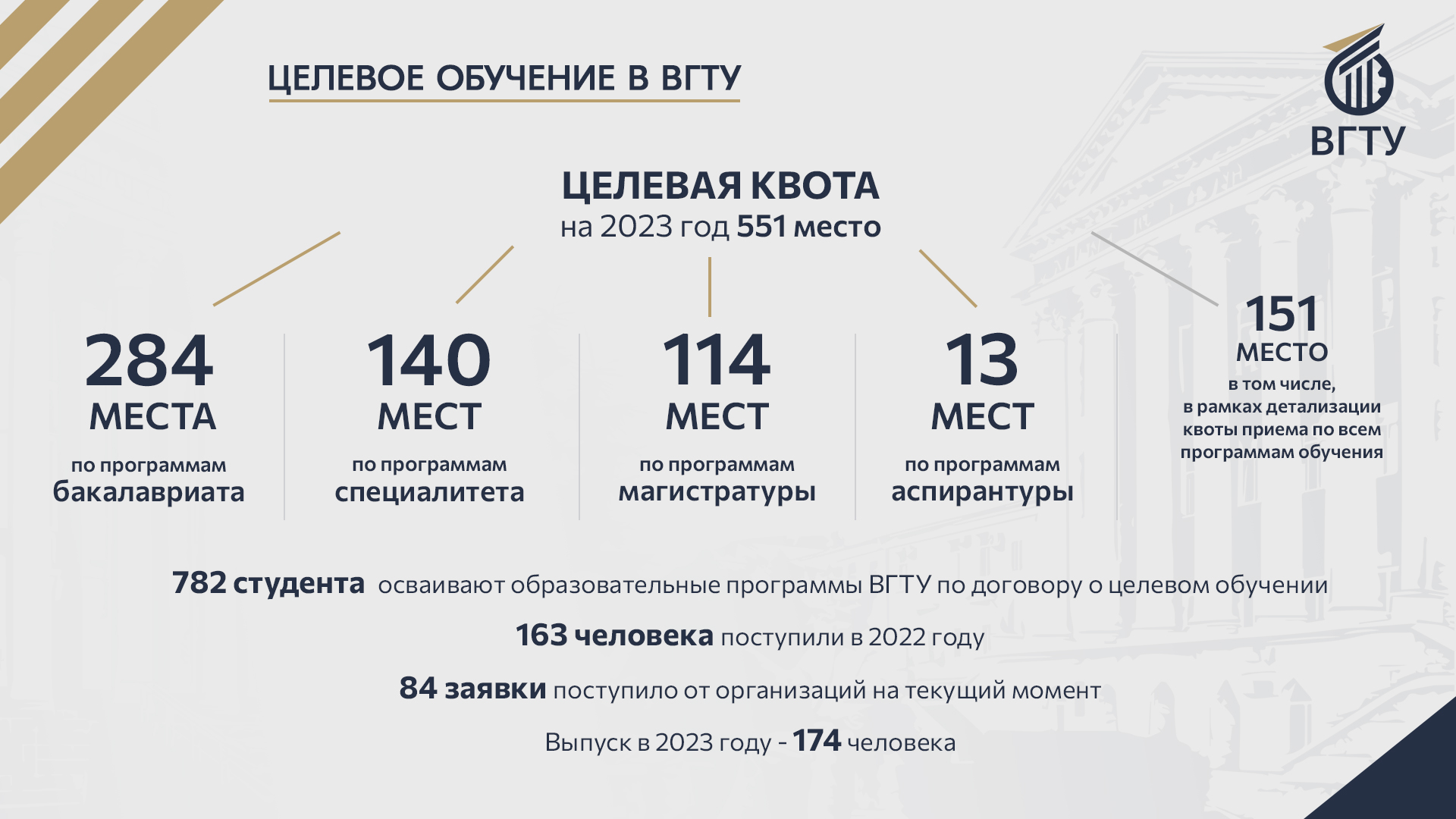 8
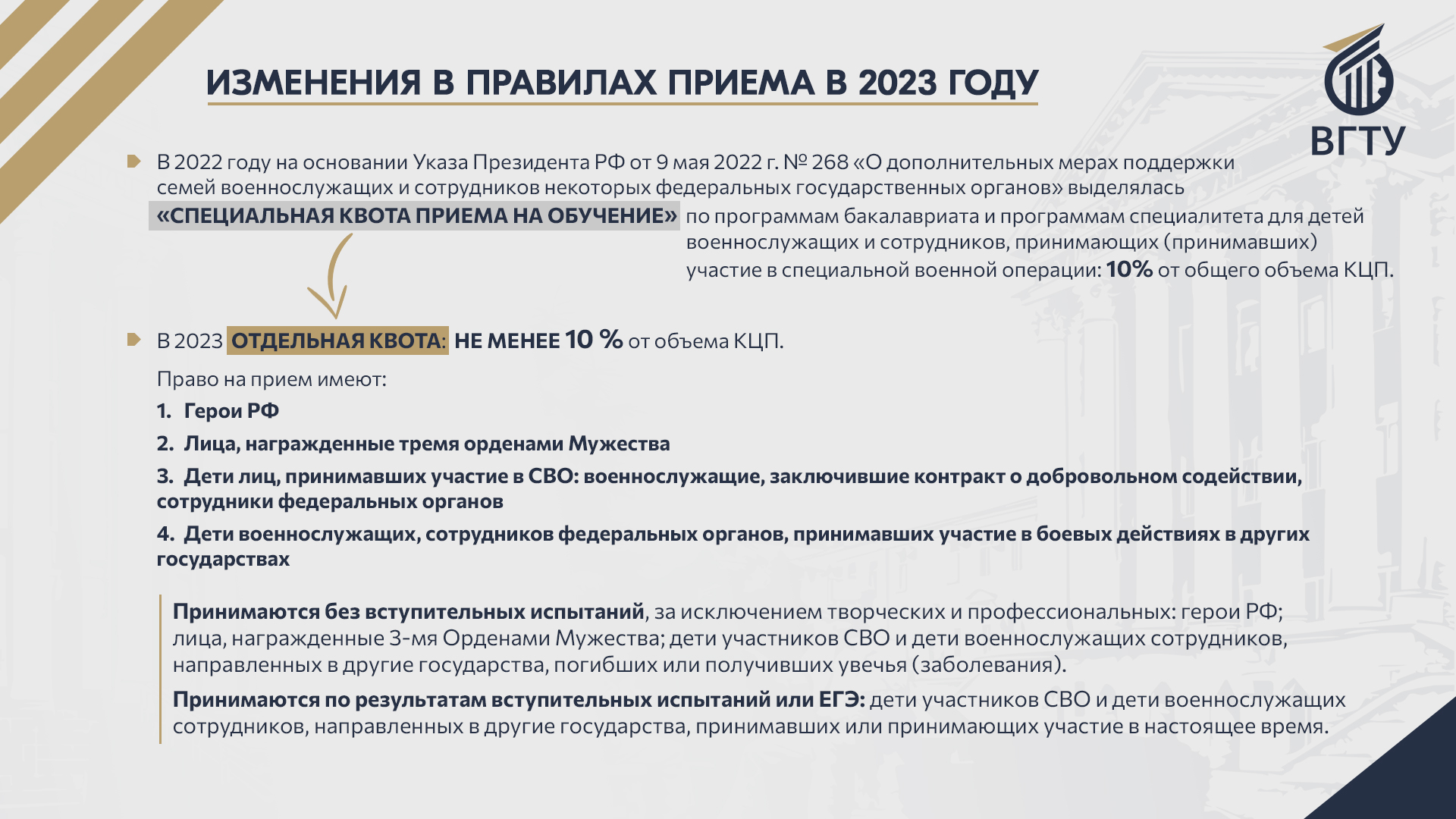 9
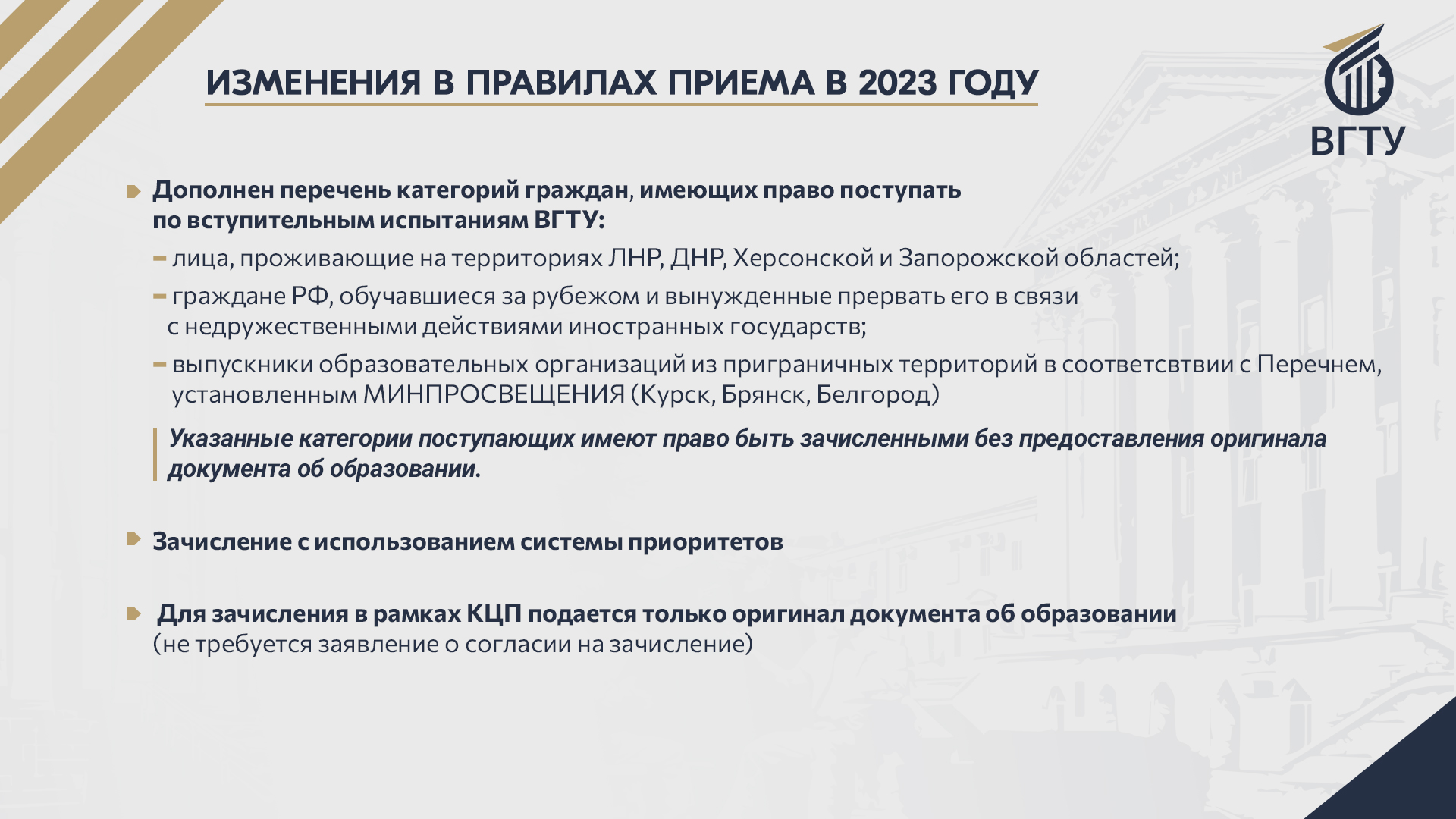 10
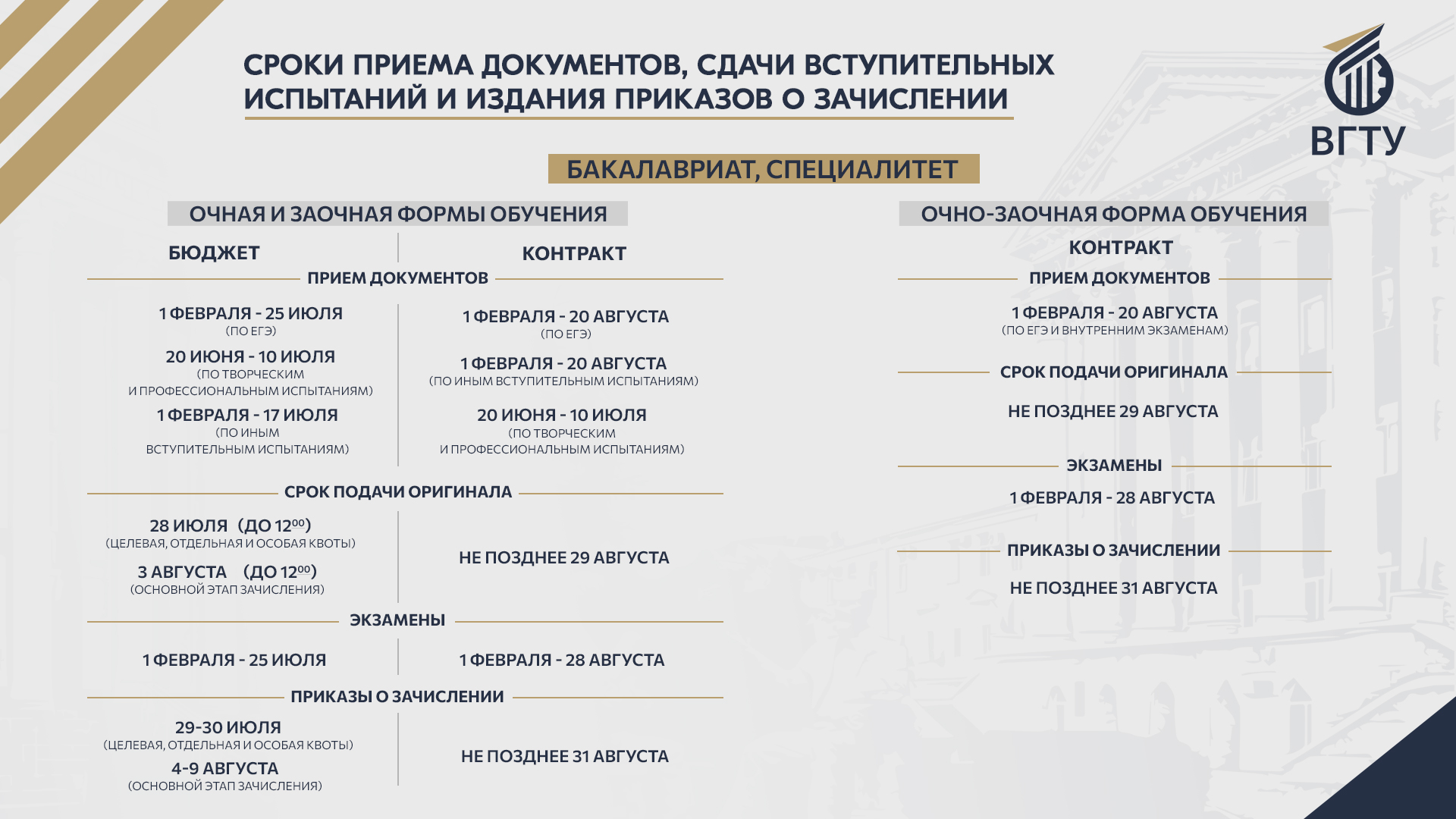 11
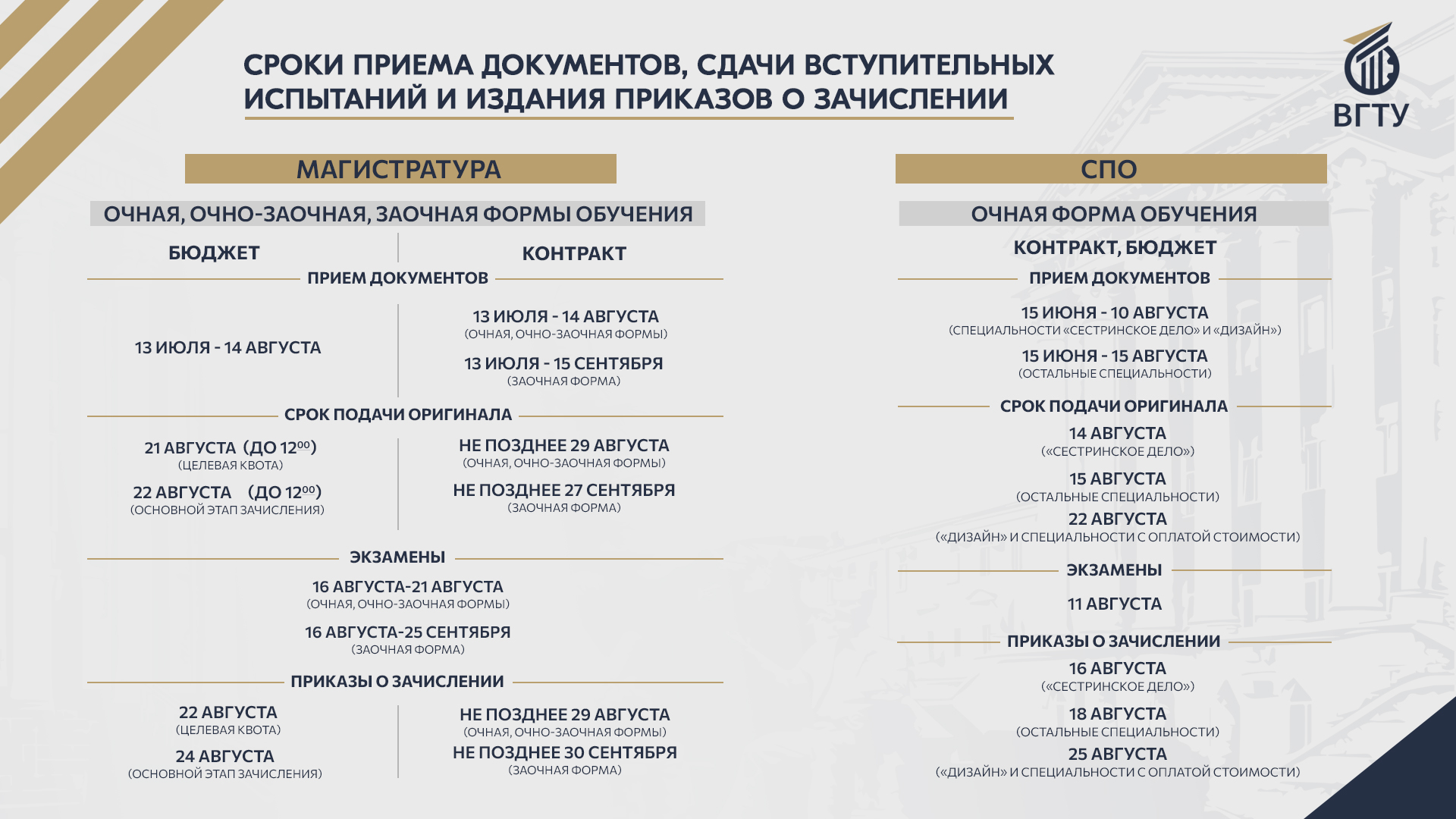 12
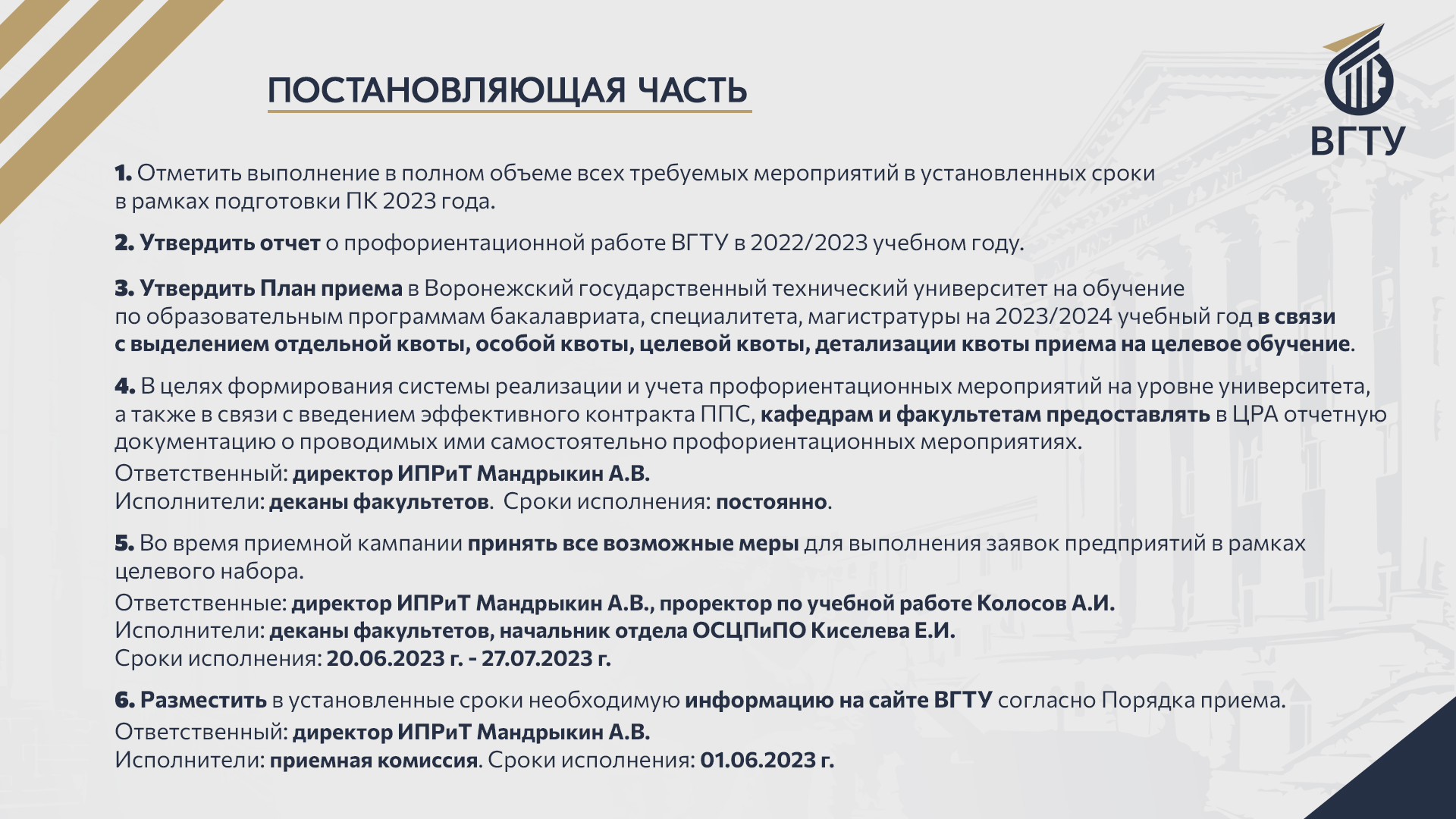 17
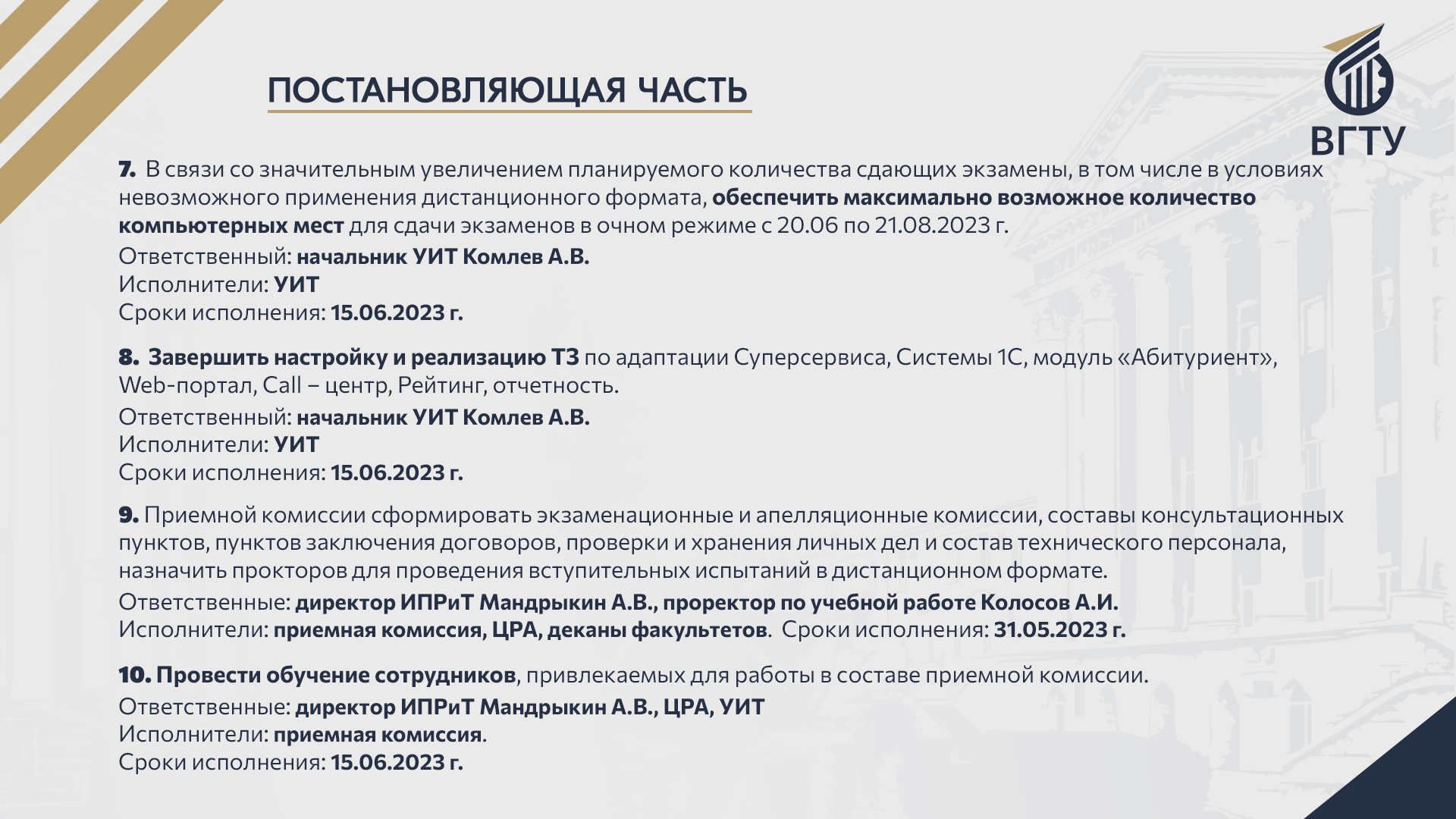 18